Calculating Lifetime Cancer Risk Resulting from DNA Replication
Ruth Buskirk, Ph.D., University of Texas at Austin
Kristin Harvey, Ph.D., University of Texas at Austin
Rebecca Orr, Ph. D., Collin College
Sally’s Diagnosis
Sally was experiencing symptoms of diarrhea, indigestion, pain in her abdomen, and her skin seemed to have taken on a yellowish tone. Certain that something wasn’t right, Sally made an appointment with her doctor.

After a physical exam, an abdominal CAT scan, and a number of other tests, her doctor, Dr. Bios, came into the examination room to advise Sally of her results. 

The CAT scan had revealed a mass in her abdomen, and test results pointed to a diagnosis of a cancer called pancreatic endocrine (islet cell) carcinoma.

Visibly upset, Sally asked, “Can you just take it out?!
Can I live without a pancreas?!”
Pancreatic Islet Cell Function
Dr. Bios gently told her that her pancreas plays a key role in digestion, converting food into fuel for her body's cells.

“The pancreas has two distinct
functions. It has an exocrine function 
that secretes digestive enzymes,
and an endocrine function that
secretes hormones that regulate
blood sugar.”

Sally then asked, “So what is the 
function of the pancreatic islet 
cells?”

“Pancreatic islet cells perform the 
endocrine function, secreting 
hormones like glucagon and
insulin,” said Dr. Bios.
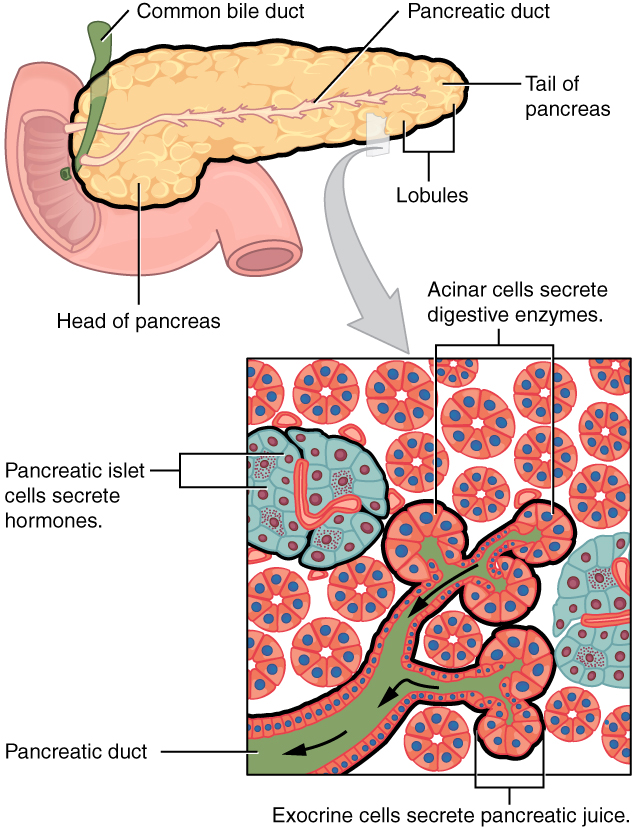 [Speaker Notes: https://cnx.org/contents/esgfrPlv@3/Accessory-Organs-in-Digestion-]
How Could This Happen?
Sally had so many questions. She asked Dr. Bios:

“What causes cancer?”

“What were the chances of being diagnosed with this type of cancer?”

“Could I have done anything to prevent this?”

“What is my prognosis?”


Dr. Bios kindly answered her questions, understanding her state of shock. He also knew that helping Sally understand her disease would likely increase her compliance with her treatment protocol, which would translate into a better outcome for Sally.
“What Causes Cancer?”
Cancer is a disease in which some of the body’s cells begin to divide without stopping and spread into surrounding tissues.

Cancer risk has been demonstrated to be associated with:
inherited genetic variation/mutations (5 to 10% of cancers have a heritable component)
environmental risk factors (i.e. smoking, alcohol use, ultraviolet light, human papilloma virus (HPV))

These factors alone, however, fail to explain why some of the body’s tissue types give rise to human cancer millions of times more often than others- even in cases where hereditary and environmental risks are equal.
What Else Can Play a Role in an Individual’s Risk of Developing Cancer?
Dr. Bios continued, telling Sally that researchers are investigating how a third factor—chance genetic mutations that occur during stem cell division—may contribute to the overall rate of cancer incidence in each tissue.

“To understand this, we must first understand more about stem cells, and what must happen as they prepare to divide,” said Dr. Bios.
The Biology of Stem Cells and DNA Replication
Stem Cells:
Stem cells often comprise only a small fraction of the total cells in a given tissue.
Stem cells are responsible for the development and maintenance of tissues, and are capable of dividing via mitosis over a long period of time.

DNA Replication:
DNA replication is required for all cells to divide, occurring prior to both mitosis and meiosis. 
DNA replication results in an error rate of one in 105 nucleotides. 
DNA proofreading reduces this error rate (mutation rate) to only one in 1010 nucleotides. This mutation rate seems to be identical for all cell types.
[Speaker Notes: Most cells in tissues are partially or fully differentiated cells that are typically short-lived and do not divide. These cells are unlikely to be able to initiate a tumor.]
Mechanisms to Reduce Errors in Replication
Mismatch Repair
DNA Proofreading
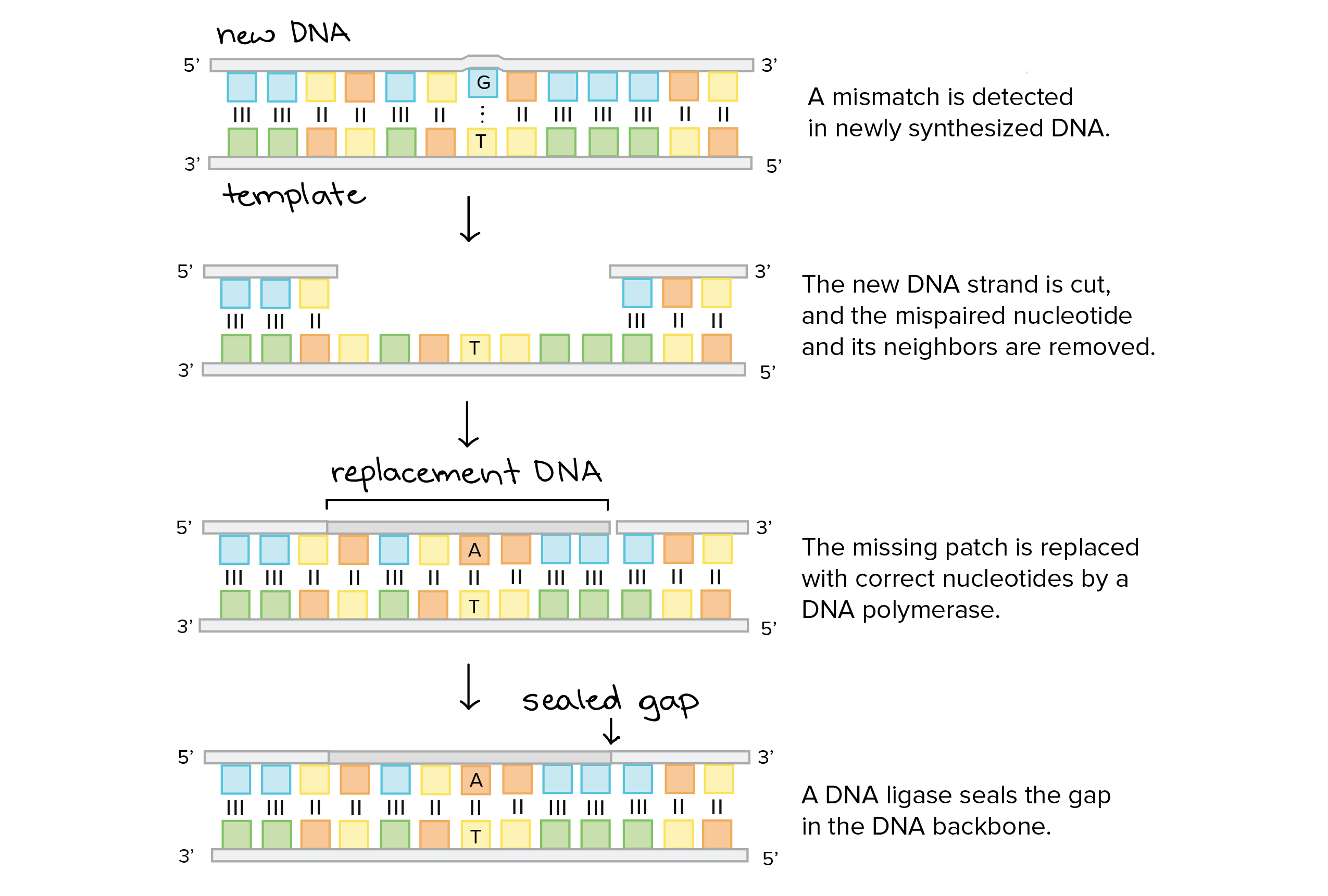 Generate a scientific question that relates DNA replication to cancer risk.

Propose a hypothesis to answer this question.
 
Suggest one way to test your hypothesis.
[Speaker Notes: Sample Question: Could chance genetic mutations contribute to the overall rate of cancer incidence in each tissue? 
Sample Hypothesis: Tissues with a greater number of stem cell divisions (and therefore greater amount of DNA replication) over a person’s lifetime is related to the overall risk of cancer in that tissue.]
Consulting the literature:
Question: Does the overall risk of cancer over a person’s lifetime for a given tissue increase for tissues with a greater number of stem cell divisions?
Researchers identified 31 tissue types in which stem cells had been quantitatively assessed 
Researchers plotted the total number of stem cell divisions during the average lifetime of a human on the x axis and the lifetime risk for cancer of that tissue type on the y axis.
[Speaker Notes: Prompt students to connect greater number of stem cell divisions with resulting increase in DNA replication.]
What trends do you notice in this figure?
What do the trends in this figure tell you about the relationship between stem cell divisions and cancer risk?
[Speaker Notes: The relationship between the risk of cancer and the number times stem cells divide in different types of body tissue over the course of a person's lifetime]
Interpreting the Graph
The x-axis shows the cumulative number of divisions of all stem cells in the lifetime of a particular tissue type.

Researchers used statistics to calculate this number based on:
 The total number of normal stem cells in the developed tissue.
 The total number 
of cell division 
events of each stem 
cell per year.

Every time a cell 
divides, errors in 
DNA replication 
lead to the 
possibility of 
mutation.
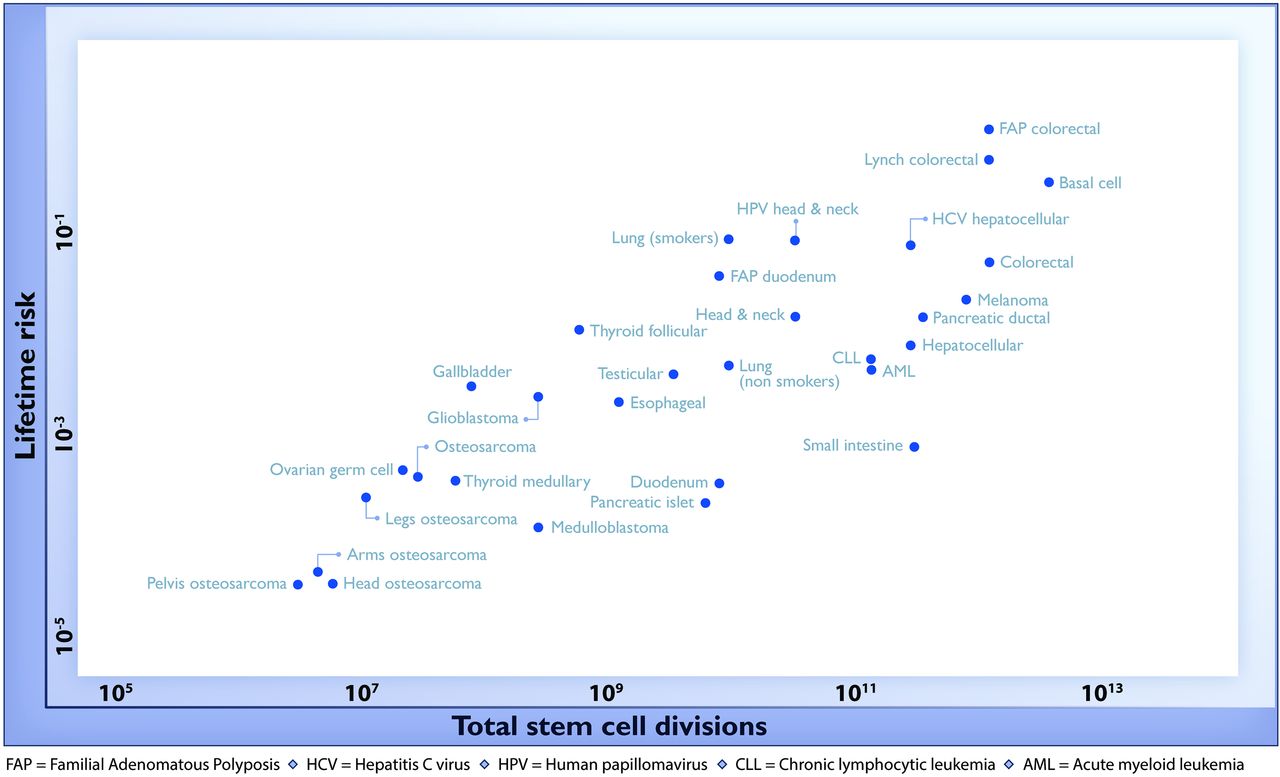 Interpreting the Graph
Lifetime risk is shown on the y-axis and is expressed as the base 10 logarithm of the probability of a person developing the cancer. Lifetime risk can be expressed in a number of ways:
The y-axis expresses risk as a log scale value, for example, the risk of thyroid follicular cancer is 10-2. 
Recall that 10-2 can be 
expressed in terms of 
percent as a 1% lifetime
risk.
It can also be expressed
in terms of incidence 
proportion as a
1 in 100 lifetime risk.
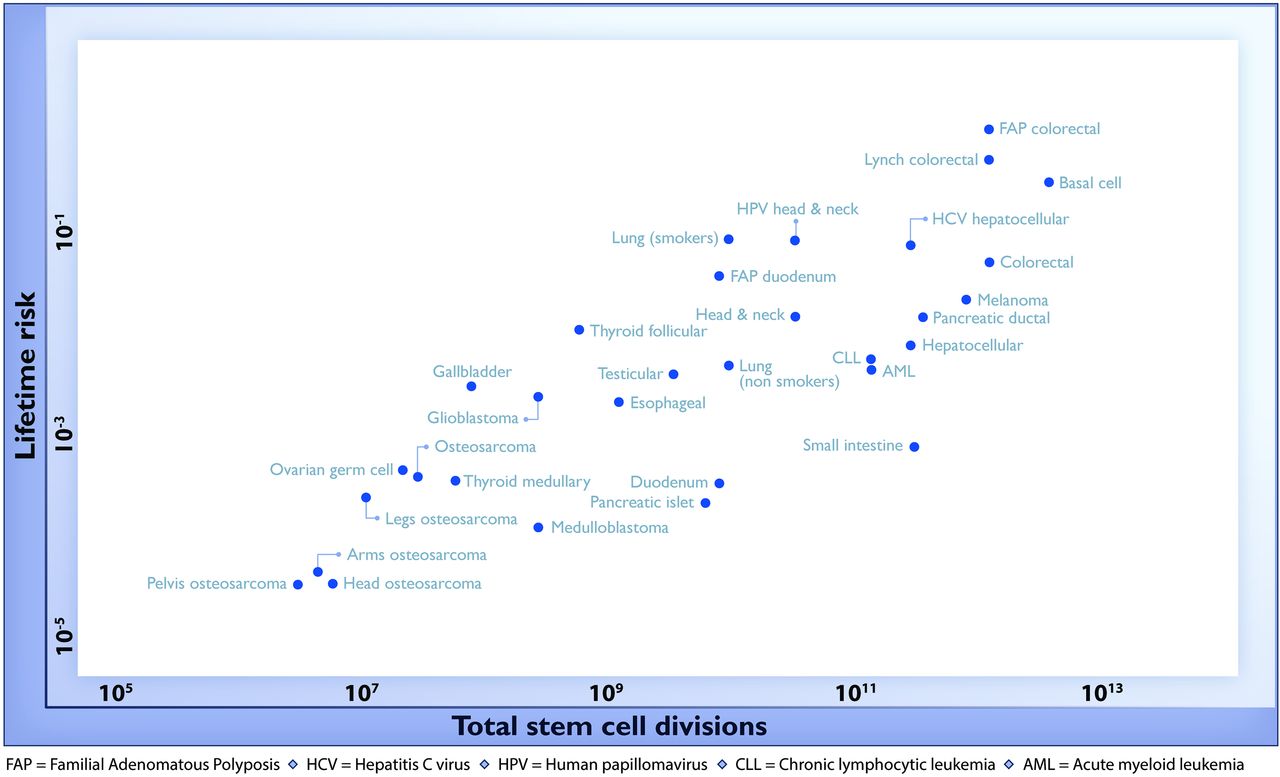 [Speaker Notes: 0.000194 is about 0.02%, or 2 in 10,000.]
“What Are the Chances of Being Diagnosed With Pancreatic Islet Cell Carcinoma?”
The lifetime risk of all pancreatic cancers is 1.49%.
Endocrine (islet cell) carcinomas account for about 1.3% of all pancreatic cancers. 
The multiplication rule is used to assess risk when one event is dependent on the occurrence of another. 
The addition rule is used to assess the risk of any one of two or more events occurring. 

Calculate:
What is the lifetime risk of pancreatic islet cell carcinoma?
Which rule is used for this calculation- multiplication or addition?
Lifetime risk is calculated using the multiplication rule, as diagnosis of islet cell carcinoma is dependent on the risk of some sort of pancreatic cancer diagnosis. 
(0.0149) (0.013) = 0.000194
Express lifetime risk in scientific notation.	
1.94 x 10-4
Express lifetime risk as a percentage.
0.0194%
The log of 1.94 x 10-4 is -3.71. Thus, 10-3.71 was used to plot risk on the scatterplot.
[Speaker Notes: The lifetime risk of pancreatic endocrine (islet cell) carcinoma is calculated using the multiplication rule, as diagnosis of islet cell carcinoma is dependent on the risk of some sort of pancreatic cancer diagnosis: 0.0149· 0.013 = 0.000194.]
Data Analysis: Does a Correlation Exist Between Lifetime Cancer Risk and the Number of Stem Cell Divisions?
Correlation measures the strength and the direction of the linear relationship between two variables. This can be measured by a Pearson correlation coefficient (r).
What are the two variables being analyzed in this study?
When r = +1, the variables are perfectly linearly correlated in the same direction. When one variable increases, the other increases.
When r = -1, the variables are perfectly linearly correlated in the opposite direction. When one variable increases, the other decreases.
When r = 0, no correlation between the two variables. 
The greater the absolute value of r, the stronger the linear relationship between the two variables.
[Speaker Notes: The greater the number of stem cell divisions (and therefore greater amount of DNA replication) over a person’s lifetime, the greater the overall risk of cancer in that tissue.
Spearman’s rho yields same result- raw data or log-transformed, since this test simply ranks the values from high to low.]
Scatterplots Reflecting Correlation Values of +1, 0, and -1
r = -1
r = 0
r = +1
Interpreting Pearson correlation (r) values
Generate a statement that interprets the meaning of each of the following r values. In your statement, indicate both the strength of the correlation as well as the direction of the correlation. 
r = -0.2
r = +0.9
Does a Correlation Exist Between Lifetime Cancer Risk and the Number of Stem Cell Divisions?
Results: Using Pearson’s r, lifetime cancer risk and the number of stem cell divisions were calculated to have a correlation value of 0.81.

Is there a correlation between lifetime cancer risk and the number of stem cell divisions? 

These two variables are positively correlated because R= 0.81. This number is closer to +1 than it is to 0.
What does the phrase “positively correlated” tell us?

Write a statement that reflects what you can conclude about the relationship between the number of stem cell divisions a tissue type incurs and the lifetime cancer risk?

Why do you think that there is a positive correlation between these two variables?
Good News for Sally!
Sally was relieved to hear that her diagnosis was not likely due to anything she had done. 

She was also pleased to hear that pancreatic endocrine (islet cell) carcinoma can often be cured. 

Dr. Bios advised her that prognosis (chance of recovery) is good. Her tumor had not spread to more than one place in the pancreas or to other parts of the body, and she was diagnosed fairly early in her disease. A number of things tipped the scales in her favor, including her age and good health. 

Sally was thankful to Dr. Bios for helping her to better understand her disease and was committed to her treatment protocol. She is optimistic about her future.
[Speaker Notes: https://www.cancer.gov/types/pancreatic/patient/pnet-treatment-pdq]
Reflection
State one thing you learned about experimental design in this exercise.
 
 
 
State one thing you learned about DNA replication in this exercise.
 
 
 
Write a specific statement of one way measuring Pearson's correlation coefficient values can be used.
 
 
 
 For you, what was the most difficult thing about this exercise?
References
Tomasetti, C. & Vogelstein, B. Variation in cancer risk among tissues can be explained by the number of stem cell divisions. Science 347, 78–81 (2015); http://science.sciencemag.org/content/347/6217/78.full
OpenStax CNX; https://cnx.org/contents/esgfrPlv@3/Accessory-Organs-in-Digestion-
HHMI Biointeractive; https://www.hhmi.org/biointeractive/data-points
Khan Academy; https://www.khanacademy.org
Math Bench Biology Modules;http://mathbench.umd.edu/modules/misc_scaling/page07.htm
[Speaker Notes: National Cancer Institute, Surveillance, Epidemiology, and End Results Program; http://www.seer.cancer.gov. 
J. C. Yao, M. P. Eisner, C. Leary, C. Dagohoy, A. Phan , A. Rashid, M. Hassan, D. B. Evans, Population-based study of islet cell carcinoma. Ann. Surg. Oncol. 14, 3492–3500 (2007).
K.Furuyama, Y. Kawaguchi, H. Akiyama, M. Horiguchi, S. Kodama, T. Kuhara, S.Hosokawa, A. Elbahrawy, T. Soeda, M. Koizumi, T. Masui, M. Kawaguchi, K. Takaori, R. Doi , E. Nishi, R. Kakinoki, J. M. Deng, R. R.Behringer, T. Nakamura, S. Uemoto, Continuous cell supply from a Sox9-expressing progenitor zone in adult liver, exocrine pancreas and intestine. Nat. Genet.43, 34–41 (2011).
E.Bianconi, A. Piovesan, F. Facchin, A. Beraudi, R. Casadei, F. Frabetti, L. Vitale, M. C. Pelleri, S. Tassani, F. Piva, S. Perez-Amodio, P. Strippoli, S. Canaider, An estimation of 17 the number of cells in the human body. Ann. Hum. Biol. 40, 463–471 (2013).
E. Sangiorgi, M. R. Capecchi, Bmi1 lineage tracing identifies a self-renewing pancreatic acinar cell subpopulation capable of maintaining pancreatic organ homeostasis. Proc. Natl. Acad. Sci. U.S.A. 106, 7101–7106 (2009).
A. Inada, C. Nienaber, H. Katsuta, Y. Fujitani, J. Levine, R. Morita, A. Sharma, S. Bonner-Weir , Carbonic Anhydrase II-positive pancreatic cells are progenitors for both endocrine and exocrine pancreas after birth. Proc. Natl. Acad. Sci. U.S.A. 105, 19915–19919 (2008).
M. Rovira, S. G. Scott, A. S. Liss , J. Jensen, S. P. Thayer, S. D. Leach, Isolation and characterization of centroacinar/terminal ductal progenitor cells in adult mouse pancreas. Proc. Natl. Acad. Sci. U.S.A. 107, 75–80 (2010).
American Cancer Society; http://www.cancer.org.]
EXTENSION
Log Transformation
The raw data:
Lifetime cancer risk ranged from 0.0000302 (Osteosarcoma of the head) to 1 (Colorectal adenocarcinoma with FAP)
Total number of stem cell divisions ranged from 3.150 x 106 (osteosarcoma of the pelvis) to 3.550 x 1012 (basal cell carcinoma)
Log transformation can be used to change these large numbers into something more easily comparable.
For a scatterplot, converting values to the log scale can change weak relationships into a potentially linear relationship. By only plotting exponents we are reducing the variability of the values.
[Speaker Notes: Can also be used with extremely messy data to make it fit a linear model]
Log Transformation
Log scale transformation is used when we have values that are extremely large or small numbers, or those of great range. For example:





Log scale transformation consists of taking the log of an original value and plotting the result.
Remember:
The log of x will be the exponent on 10 that gives the value of x.
Or: y = log(x) so 10Y = x, Example: 2= log(100) because 102 = 100
The answer to a log is an exponent!
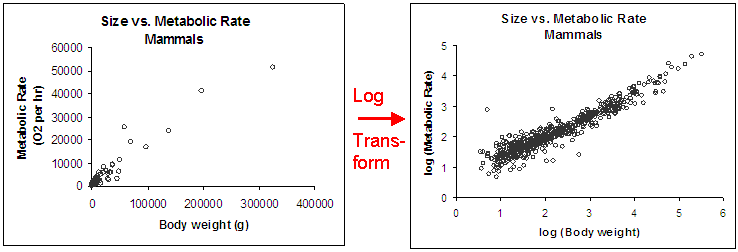 [Speaker Notes: Log(1000) = 3]
Log practice
102 = 100  so  2 = log(100)
106 = 1,000,000 so 6 = log(1000000)
But, exponents are not always whole numbers.

Calculate the approximate log scale value of 54,321 (without a calculator):
Express this number in scientific notation
5.4321 x 104 (so between 104 and 105)
What is the approximate log scale value?
Between 4 and 5 
Checking with the calculator: log(54,321) = 4.7350
[Speaker Notes: Great range – values which don’t fit neatly on a page.]
Researchers plotted total stem cell division data from previously published studies vs. an individual’s lifetime risk for diagnosis with a variety of cancer types.
Using data from the previous slide, find “Melanoma”.
[Speaker Notes: The relationship between the risk of cancer and the number times stem cells divide in different types of body tissue over the course of a person's lifetime]
Log practice
Where will melanoma be plotted on the chart?
For melanoma, the total stem cell divisions equals 7.638 x 1011. Calculate the value that will be used on the x-axis on the scatterplot
Taking the log(7.638 x 1011) we get 11.88. The x-value for melanoma is 1011.88.

For melanoma, the lifetime cancer risk is 2.3%. Calculate the value that will be used on the y-axis on the scatterplot
2.3% is equal to 0.0203. This would be 2.03 x 10-2 in scientific notation.
Taking the log(0.0203) we get -1.69. The y-value for melanoma is 10-1.69.